Figurative Language
5th grade Literacy
{Agenda}
Boardwork sheet: Descriptive words 
TEAM Practice: Note-taking 
Teammate Practice: “Walk around the room” activity 
Independent Practice: Video 
Exit ticket
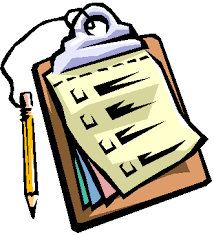 {Objectives}
I CAN...
define each type of figurative language 
identify examples of figurative language
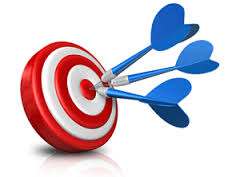 {Goal Setting}
Set a goal for today’s lesson 

Your goal should be...
Specific 
Reasonable 
Relate to today’s lesson
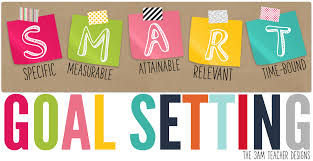 {Hyperbole}
Definition: an exaggeration that cannot possibly be true

Example: 
I was eaten alive by the mosquitos
Cried a million tears
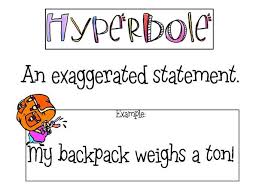 {Metaphor}
Definition: Comparison of two unlike things without “like or as”

Example: The clouds were shadows
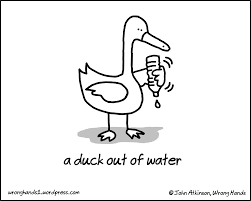 {Simile}
Definition: comparison of two unlike things that uses like or as 

Example: Like a lamb to the slaughter
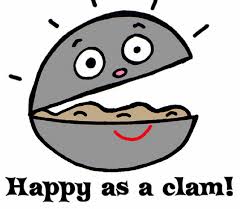 {Personification}
Definition: an animal, idea, or thing is given human qualities

Example: Nature will be kind to you
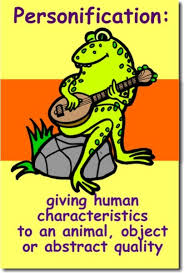 {Alliteration}
Definition: repeating sounds at the beginning of words

Example: Sally sells sea shells by the seashore
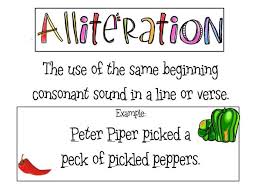 {Repetition}
Definition: repeats the same word or phrase multiple times

Example: Mary had a little lamb, a little lamb...
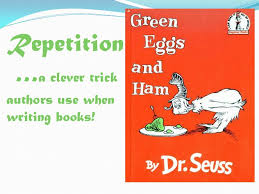 {Onomatopoeia}
Definition: word that imitates the sound it represents

Example: SPLAT!!
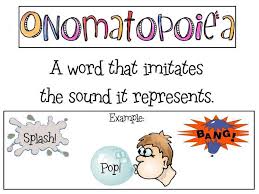 {Imagery}
Definition: using vivid or descriptive words

Example: I heard the delightful melodies of the many birds.
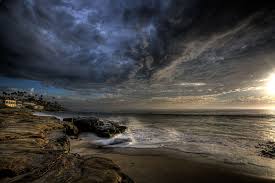 {Idiom}
Definition: a phrase whose literal meaning is different from its implied meaning

Example: 
Out of the loop
A good egg
{Stop & Jot Reflection Questions}
What is the purpose of using figurative language in your writing? How can it enhance your writing?
How will your understanding of figurative language be helpful while you’re reading?

**Make sure your responses are written in complete sentences & that you re-state the question.**
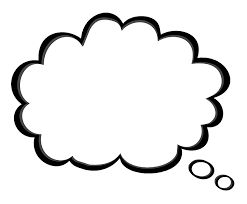 {Teammate Practice}
Activity: Walk Around the Room

[Directions]:
There are 9 different posters around the room. 
Read the task card on each poster & complete the activity. 

**Record your answer on a post-it note and place that on the poster. Make sure that you put your name(s) on the post-it note, too.**

[Above & Beyond]: Extend each task card by creating an additional example or explaining what it means, etc.
{Independent Practice}
[Directions]:
Watch the video
Record your responses to the “stop & jot” questions on the recording sheet 

[Above & Beyond]: try to record all of the examples for each type of figurative language 
{Exit Ticket}
[Directions]:
Grab a post-it note. Write your name on the top of it. 

Answer the following questions
Question #1: On a scale of 1-10 (10 being the most confident), how do you feel about your ability to define each type of figurative language? 
Question #2: On a scale of 1-10 (10 being the most confident), how do you feel about your ability to identify types of figurative language?
Question #3: What is something that you can do and/or something that I can help you with to further your understanding of figurative language? 

[Above & Beyond]: on a sheet of paper, write a story using the different types of figurative language that we discussed today  

**Place your post-it note on your assigned number when you are dismissed.**